FAGG financieringswet 2022
Infosessie 
23.02.2022
Erik CLAES
Inhoud
Inleiding
Financiering nieuwe missies FAGG
Financiering bestaande missies FAGG : aanpassingen
Praktische zaken
FAGG financieringswet 2022 – infosessie 23.02.2022 – slide 2
fagg/Transversale Ondersteuning/Budget & Beheerscontrole
Inhoud
Inleiding
Financiering nieuwe missies FAGG
Financiering bestaande missies FAGG : aanpassingen
Praktische zaken
FAGG financieringswet 2022 – infosessie 23.02.2022 – slide 3
fagg/Transversale Ondersteuning/Budget & Beheerscontrole
Inleiding
Wettelijke basis financiering FAGG
FAGG oprichtingswet  20.07.2006 (Staatsblad 08.09.2006)

Aanpassingen 
11.03.2018 (Staatsblad 26.03.2018) – Financieringswet 2018
Stroomlijning en integratie van financieringsbepalingen (tot dan verspreid over verschillende wetten)
07.04.2019 (Staatsblad 20.05.2019) – Financieringswet 2019
20.12.2020 (Staatsblad 30.12.2020) – Programmawet 2020 Hoofdstuk 4
08.02.2022 (Staatsblad 17.02.2022) – Financieringswet 2022
ONDERWERP van deze infosessie
FAGG financieringswet 2022 – infosessie 23.02.2022 – slide 4
fagg/Transversale Ondersteuning/Budget & Beheerscontrole
Inleiding
Financiering nieuwe missies FAGG
Invoeren nieuwe tarieven naar aanleiding van EU Verordeningen
New Veterinary Regulation (NVR) – 2019/6
diergeneesmiddelen 

 Medical Devices Regulation (MDR) – 2017/745 
medische hulpmiddelen 

In Vitro Diagnostic medical devices Regulation (IVDR) – 2017/746 
medische hulpmiddelen voor in-vitrodiagnostiek

Clinical Trial Regulation (CTR) – 2014/536 
klinische proeven met geneesmiddelen voor menselijk gebruik
FAGG financieringswet 2022 – infosessie 23.02.2022 – slide 5
fagg/Transversale Ondersteuning/Budget & Beheerscontrole
Inleiding
Financiering bestaande missies FAGG : aanpassingen
Aanpassen tarieven
Zero Based Budgetting (ZBB) oefening 2021
Voor elke output :
werklast (per niveau) x salariskost (per niveau)
+ directe werkingskosten
+ indirecte werkingskosten
+ overheadkosten
 tussenkomst van de staat
Update van alle parameters
Bvb. gestegen salariskost (patronale bijdrage)
FAGG financieringswet 2022 – infosessie 23.02.2022 – slide 6
fagg/Transversale Ondersteuning/Budget & Beheerscontrole
Inleiding
Wettekst →                      57 pagina’s (13 met 41 artikelen + 				              44 met 8 bijlagen)
Bedrag 2022 = bedrag wettekst x 1,070783 !!!
Onmiddellijk toepasbaar tenzij anders vermeld;
Kleurcode in linkerkolom van PDF

Domein
 Kleurcode in rechterkolom van PDF
      	NVR  	IVDR	MDR	CTR	
	taksen
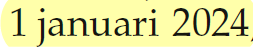 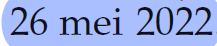 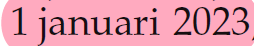 FAGG financieringswet 2022 – infosessie 23.02.2022 – slide 7
fagg/Transversale Ondersteuning/Budget & Beheerscontrole
Inhoud
Inleiding
Financiering nieuwe missies FAGG
Financiering bestaande missies FAGG : aanpassingen
Praktische zaken
FAGG financieringswet 2022 – infosessie 23.02.2022 – slide 8
fagg/Transversale Ondersteuning/Budget & Beheerscontrole
Financiering nieuwe missies 
New Veterinary Regulation (NVR) - 1
Artikel 34  VII.12… (bijlage VI; p.32-40; p.41-50)
Hoofdstuk 1 : Registratie 
Deel 1 – Nieuwe registratie (p.33-34; p.41-43)
Onderdeel 1 : NP  VII.12.1.1.1.1-4
Onderdeel 2 : CMS  VII.12.1.1.2.1-2
Onderdeel 3 : RMS  VII.12.1.1.3.1-2
Deel 2 – Wijziging (p.34-36; p.44-46)
Onderdeel 1 : NP  VII.12.1.2.1.1-3
Onderdeel 2 : CMS  VII.12.1.2.2.1-3
Onderdeel 3 : RMS  VII.12.1.2.3.1-3
Deel 3 – Heroverweging beoordelingsrapport (p.37; p.46-47)
Onderdeel 1 : NP  VII.12.1.3.1 [12.3.1.1 ?]
Onderdeel 2 : CMS  VII.12.1.3.2 [12.3.2.1 ?]
Onderdeel 3 : RMS  VII.12.1.3.3 [12.3.3.1 ?]
Deel 4 – Kennisgeving artikel 5, lid 6 (p.37; p.47)
VII.12.1.4.1
Hoofdstuk 2 : Laattijdige afsluiting (p.38; p.47)
VII.12.2.1-2
FAGG financieringswet 2022 – infosessie 23.02.2022 – slide 9
fagg/Transversale Ondersteuning/Budget & Beheerscontrole
Financiering nieuwe missies 
New Veterinary Regulation (NVR) - 2
Artikel 34  VII.12… (bijlage VI; p.32-40; p.41-50) - VERVOLG
Hoofdstuk 3 : Klinische proeven (p.38; p.47)
VII.12.3.1-2
Hoofdstuk 4 : Parallelhandel (p.38; p.48)
VII.12.4.1-3 [12.4.1.1-3 ?]
Hoofdstuk 5 : Reclame (p.39; p.48)
VII.12.5.1-4
Hoofdstuk 6 : Actieve substanties (p.39; p.49)
VII.12.6.1
Hoofdstuk 7 : Certificaten (p.39; p.49)
VII.12.7.1-2
Hoofdstuk 8 : Verklaringen (p.40; p.49)
VII.12.8.1-3
Hoofdstuk 9 : QP (p.40; p.50)
VII.12.9.1
Hoofdstuk 10 : Inspectie (p.40; p.50)
VII.12.10.1-2
FAGG financieringswet 2022 – infosessie 23.02.2022 – slide 10
fagg/Transversale Ondersteuning/Budget & Beheerscontrole
Financiering nieuwe missies 
New Veterinary Regulation (NVR) - 3
GCP-inspecties diergeneesmiddelen
Artikel 14  V.8.1 (bijlage II – hoofdstuk 8; p.21; p.27)
3.265,89 € per dag en per inspecteur (exclusief kosten)

Vergunningen
Registratie van diergeneeskundige geneesmiddelen
Enregistrement des médicaments à usage vétérinaire
Registration fees Medicines for veterinary use

Opmerking
Grouping VRA en VRNA : niet mogelijk
Grouping VRNA en VRNA : niet mogelijk
Grouping VRA en VRA : wel mogelijk
FAGG financieringswet 2022 – infosessie 23.02.2022 – slide 11
fagg/Transversale Ondersteuning/Budget & Beheerscontrole
Financiering nieuwe missies 
Medical Devices Regulation (MDR) - 1
Aangemelde instanties
Artikel 13  III.13-14 (bijlage I; p.14-15; p.15-16)
Aanwijzing : 75.525,36 €
Bijkomende aanwijzing : 37.762,16 €
Artikel 33  VII.11.1 (bijlage V; p.31; p.32)
Audit : 34.776,12 €
Klinische onderzoeken
Artikel 14  V.4.1-6 (bijlage II – hoofdstuk 4; p.19; p.24-25)
Aanvraag
Klasse I – II : 11.410,23 €
Klasse III en actieve implantaten : 16.407,71 €
PMCF : 8.069,67 €
Substantiële wijziging
Klasse I – II : 4.425,15 €
Klasse III en actieve implantaten : 4.479,13 €
PMCF : 3.326,46 €
FAGG financieringswet 2022 – infosessie 23.02.2022 – slide 12
fagg/Transversale Ondersteuning/Budget & Beheerscontrole
Financiering nieuwe missies 
Medical Devices Regulation (MDR) - 2
Exportcertificaten
Artikel 14  V.7.1 (bijlage II – hoofdstuk 7; p.21; p.27)
236,58 € per certificaat

Herinspecties
Artikel 30  VII.8.1.21-24 (bijlage IV – onderdeel 1; p.29; p.30-31)
Hergebruik : 3.385,82 € per inspecteur per dag
Sterilisatie : 3.385,82 € per inspecteur per dag
Aangemelde instantie : 
Audit : 3.385,82 € per inspecteur per dag
Hernieuwde aanvraag : 2.582,73 € per inspecteur per dag
FAGG financieringswet 2022 – infosessie 23.02.2022 – slide 13
fagg/Transversale Ondersteuning/Budget & Beheerscontrole
Financiering nieuwe missies 
In Vitro Diagnostic medical devices Regulation (IVDR)
Prestatiestudies
Artikel 14  V.5.1-5 (bijlage II – hoofdstuk 5; p.20; p.25-26)
Aanvraag
Initiële toelating : 11.218,79 €
Notificatie : 7.223,36 €
PMCF : 7.223,36 €
Substantiële wijziging
Prestatiestudie : 3.223,32 €
PMCF : 2.348,32 €

Exportcertificaten
Artikel 14  V.7.2 (bijlage II – hoofdstuk 7; p.21; p.27)
236,58 € per certificaat
FAGG financieringswet 2022 – infosessie 23.02.2022 – slide 14
fagg/Transversale Ondersteuning/Budget & Beheerscontrole
Financiering nieuwe missies 
Clinical Trial Regulation (CTR)
Klinische proeven 
Artikel 14  V.1.1-5 (bijlage II – hoofdstuk 1; p.17-18; p.22-23)
Toelating : 3.007,58 €
Evaluatie veiligheid :
Toelating : 1.109,43 €
Substantiële wijziging : 476,09 €
safety assessment Member State (SUSAR en ASR)
Multinationaal : 5.121,21 € per jaar
Mono-nationaal : 524,67 € per jaar
FAGG financieringswet 2022 – infosessie 23.02.2022 – slide 15
fagg/Transversale Ondersteuning/Budget & Beheerscontrole
Inhoud
Inleiding
Financiering nieuwe missies FAGG
Financiering bestaande missies FAGG : aanpassingen
Praktische zaken
FAGG financieringswet 2022 – infosessie 23.02.2022 – slide 16
fagg/Transversale Ondersteuning/Budget & Beheerscontrole
Financiering bestaande missies 
Jaarlijkse taksen
groothandelaars en groothandelaars-verdelers
Artikel 12  II.5 
0,00064 €  0,00111 € per verdeelde verpakking

VHB-houders Humaan
Artikel 13  III.1 en III.3
269,69 €  593,06 € per vergunning

VHB-houders Veterinair
Artikel 13  III.2
269,69 €  744,28 € per vergunning

Apothekers
Artikel 13  III.6
64,61 €  136,74 € per vestiging

Alle vier deze taksen zijn variabel !
FAGG financieringswet 2022 – infosessie 23.02.2022 – slide 17
fagg/Transversale Ondersteuning/Budget & Beheerscontrole
Financiering bestaande missies 
Jaarlijkse abonnementen inspectie
GMP
	Artikel 13  III.8
    3.244,42 €  2.533,08 € per entiteit

GDP
	Artikel 13  III.9
    3.940,40 €  4.058,14 € per entiteit
FAGG financieringswet 2022 – infosessie 23.02.2022 – slide 18
fagg/Transversale Ondersteuning/Budget & Beheerscontrole
Financiering bestaande missies 
CTA
Artikel 14  V.0.1-6 (bijlage II – hoofdstuk 0; p.16-17; p.22)
Toelating
Basisbedrag : 3.917,87 €
Fase 1 (bijkomend bedrag) : 4.132,80 €
Andere fase (bijkomend bedrag) : 1.450,32 €
Substantiële wijziging : 883,87 €
GCP-inspectie (per begonnen schrijf (4u) per inspecteur) : 649,39 €
Jaarlijkse rapportage ernstige bijwerkingen
Per klinische proef : 736,57 €
Maximum : 3.682,85 €
FAGG financieringswet 2022 – infosessie 23.02.2022 – slide 19
fagg/Transversale Ondersteuning/Budget & Beheerscontrole
Financiering bestaande missies 
WTA
Verstrijken termijn* zonder klinische proef
Artikel 14  V.3.1-3 (bijlage II – hoofdstuk 3; p.18; p.23-24)
Bedragen (ongewijzigd)
Type I : 2.320,38 €
Type II : 13.922,26 €
Type III : 18.563,03 €
* 1 jaar voor COVID-geneesmiddelen
   2 jaren voor overige geneesmiddelen

Advies paraplumerk
Artikel 32  VII.10.1.2.1.1 (bijlage IV – onderdeel 2; p.30; p.31)
1.233,30 €
FAGG financieringswet 2022 – infosessie 23.02.2022 – slide 20
fagg/Transversale Ondersteuning/Budget & Beheerscontrole
Financiering bestaande missies 
VHB-houders
Veterinair (Variations Not Requiring Assessment)
Artikel 14  V.3.1-3 (bijlage II – hoofdstuk 6; p.21; p.27)
396,00 € per vergunning per jaar
Humaan
Artikelen 17 tot 24 (p.5-10; p.5-10) 
+ bijlage VIII (p.51-54; p.54-57)
ingevoerd via artikel 19, lid 30
vervangt RMS-tarieven voor variatietypes IA, IB en II 
Tientallen tariefaanpassingen
Zie fiche op website
Registratie van menselijke geneesmiddelen
Enregistrement des médicaments à usage humain
Registration fees Medicines for Human use
FAGG financieringswet 2022 – infosessie 23.02.2022 – slide 21
fagg/Transversale Ondersteuning/Budget & Beheerscontrole
Financiering bestaande missies 
Tariefverlagingen
Groen onderlijnd in de tekst
Kruidengeneesmiddelen
Registraties : VII.1.1.1.1.4 en VII.1.1.1.3.3
Hernieuwingen : VII.1.1.2.1.2 en VII.1.1.2.3.2
Variaties Type II : VII.1.1.3.1.3.3, VII.1.1.3.1.3.4,  VII.1.1.3.2.3.3 en VII.1.1.3.2.3.4
Geneesmiddelen Humaan
Variaties Type IA : VII.1.1.3.1.1.1, VII.1.1.3.1.1.2 en VII.1.1.3.2.1.2
Variaties Type IB : VII.1.1.3.1.2.1
Variaties Type II : VII.1.1.3.1.3.1
DHPC : VII.1.10.1 
  Verdovende middelen
  Vergunningen : VII.2.1.3, VII.2.1.5 en VII.2.1.6
  No objection : VII.2.2.1 en VII.2.2.4
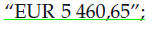 FAGG financieringswet 2022 – infosessie 23.02.2022 – slide 22
fagg/Transversale Ondersteuning/Budget & Beheerscontrole
Financiering bestaande missies 
Overige
Inspectie bij niet-declaratie
Artikel 14  V.2.1 (bijlage II – hoofdstuk 2; p.18; p.23)
3.385,82 € per inspecteur per dag
Exportcertificaat farmaceutisch product
Artikel 26  VII.1.14.2 (bijlage III; p.28; p.28)
Spoedprocedure : 414,10 €
Verdovende middelen
Artikel 27 (p.10; p.10)
Vijftien tariefwijzigingen
Verplichte ziekteverzekering
Artikel 29 (p.10; p.10)
6.919,40 €  9.223,50 €
E-legalisatie
Artikel 36  VII.13.1 (bijlage VII; p.50; p.50)
21,42 € per opgeladen document
FAGG financieringswet 2022 – infosessie 23.02.2022 – slide 23
fagg/Transversale Ondersteuning/Budget & Beheerscontrole
Inhoud
Inleiding
Financiering nieuwe missies FAGG
Financiering bestaande missies FAGG : aanpassingen
Praktische zaken
FAGG financieringswet 2022 – infosessie 23.02.2022 – slide 24
fagg/Transversale Ondersteuning/Budget & Beheerscontrole
Meer info ?
Mededelingen en fiches op onze website
https://www.fagg.be/nl/items-HOME/bijdragen
https://www.afmps.be/fr/items-HOME/redevances
https://www.famhp.be/en/items-HOME/fees

E-mail
Verpakkingstaksen : VHBverpakk@fagg.be
Overige retributies en bijdragen : fin@fagg.be
Terugbetalingen : refund@fagg.be
Vragen over deze presentatie : erik.claes@fagg.be
FAGG financieringswet 2022 – infosessie 23.02.2022 – slide 25
fagg/Transversale Ondersteuning/Budget & Beheerscontrole
Praktische zaken
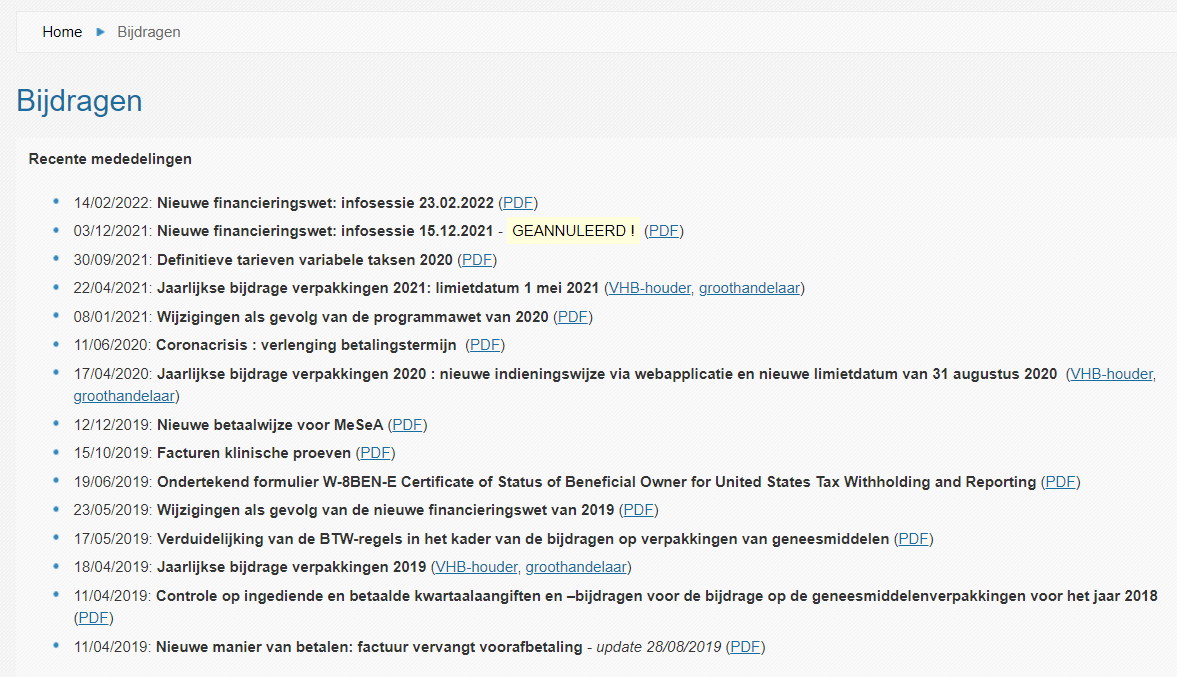 Online 
Declaration 
System
wachten op factuur
FAGG financieringswet 2022 – infosessie 23.02.2022 – slide 26
fagg/Transversale Ondersteuning/Budget & Beheerscontrole
Contact
Federaal Agentschap voor Geneesmiddelen en Gezondheidsproducten - FAGG

Galileelaan 5/03 
1210 BRUSSEL

tel.	+ 32 2 528 40 00
fax	+ 32 2 528 40 01
e-mail welcome@fagg.be


www.fagg.be


Volg het FAGG op Facebook, Twitter en LinkedIn
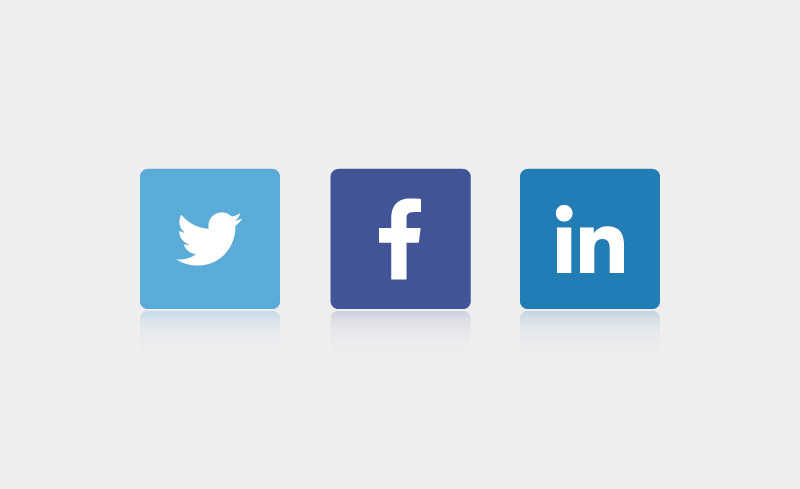